Analysis -
Application -
AI -
ready data
If Siri can’t access your data, then it probably won’t be part of the data revolution.
[Speaker Notes: If you want your data to be used it need to be accessible to Siri (or alexa, google assistant, clippy)]
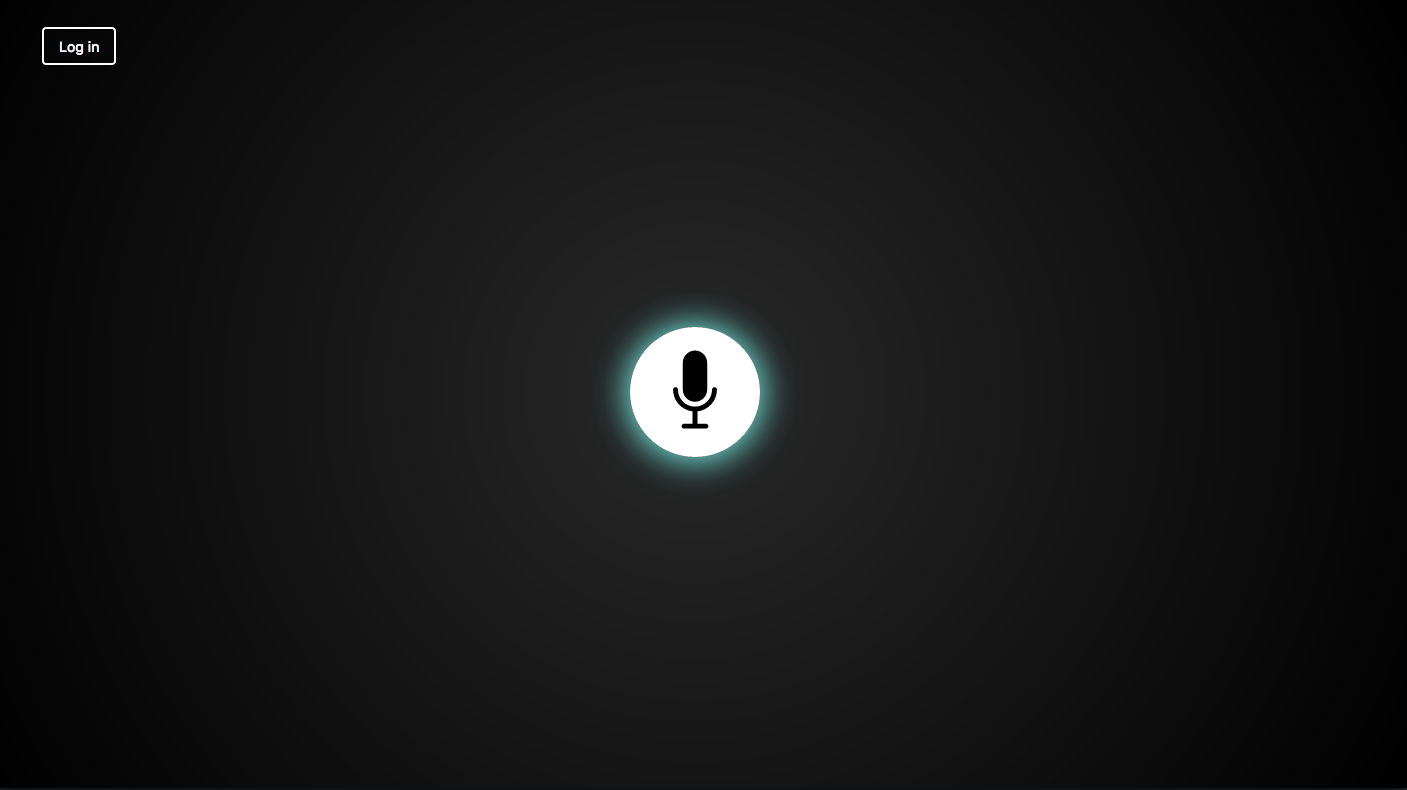 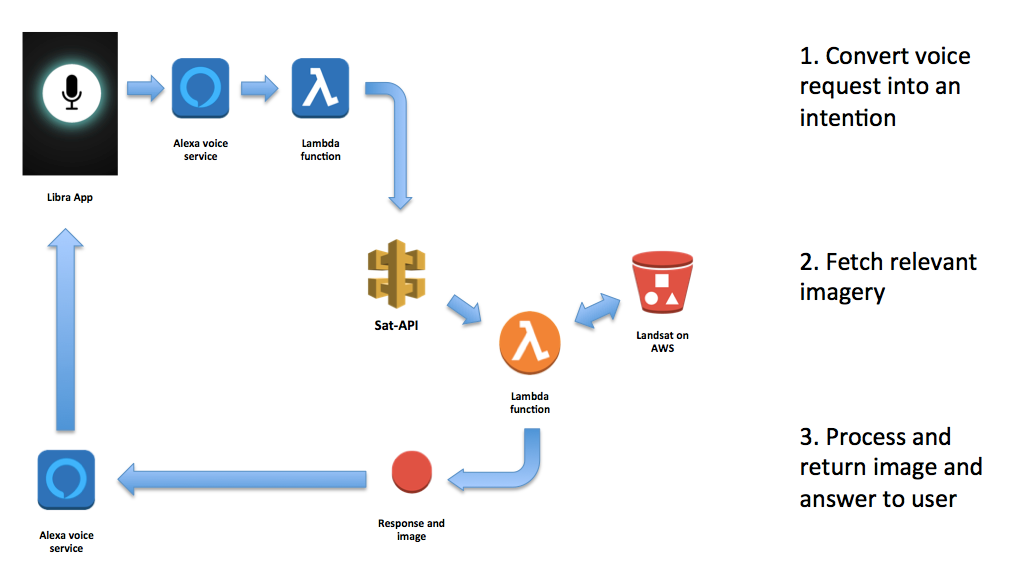 Under the hood
1. Convert voice request   
    into an intention
2. Fetch relevant 
    imagery
3. Process and return
    image and answer to
    user
[Speaker Notes: Seth spent a few days on this.
In Florence I proceeded to tell everyone why i couldn’t use their data (same as bethesda)
We are using Landsat on AWS because it is easy and fast to access programmatically and allows us to get just the bands that we want
We aren’t using Sentinel on AWS because it doesn’t allow windowed reads, we’d have to process full scenes]
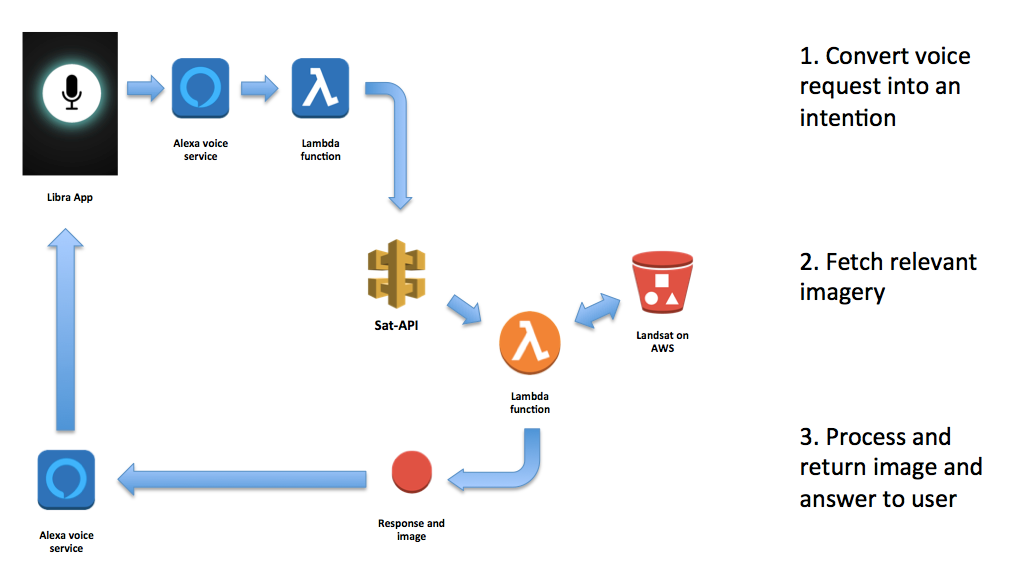 Under the hood
1. Convert voice request   
    into an intention
2. Fetch relevant 
    imagery
3. Process and return
    image and answer to
    user
[Speaker Notes: Seth spent a few days on this.
In Florence I proceeded to tell everyone why i couldn’t use their data (same as bethesda)
We are using Landsat on AWS because it is easy and fast to access programmatically and allows us to get just the bands that we want
We aren’t using Sentinel on AWS because it doesn’t allow windowed reads, we’d have to process full scenes]
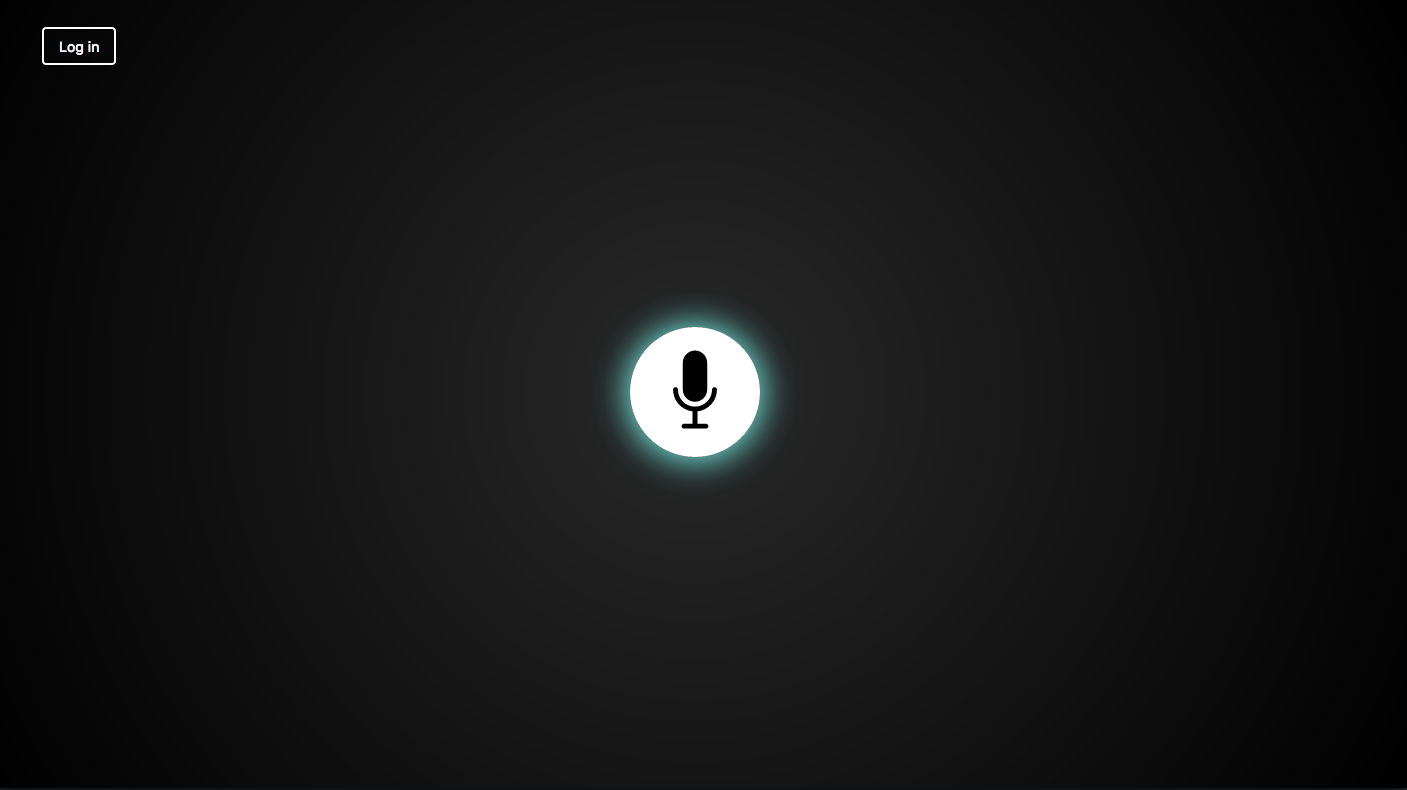 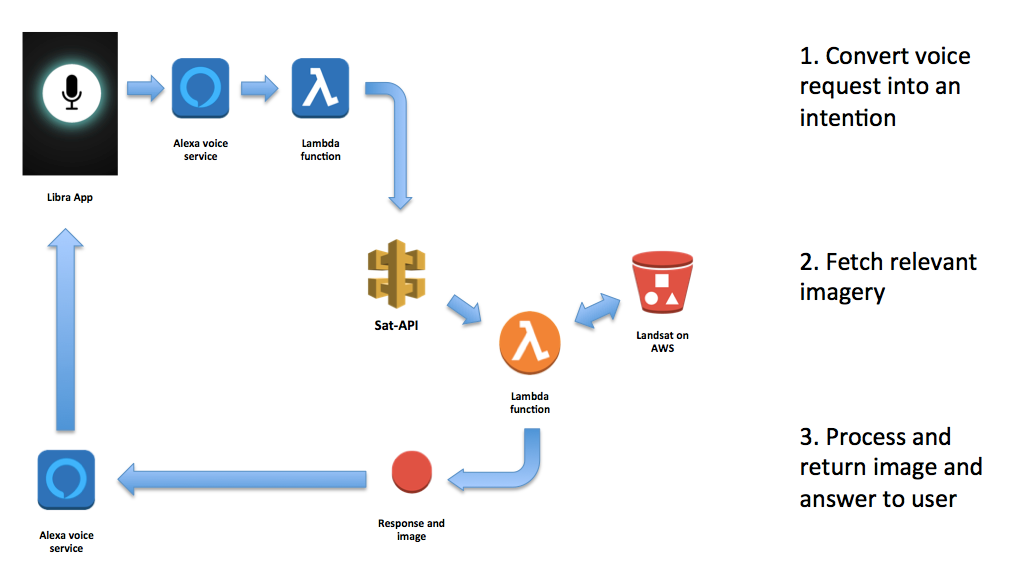 Under the hood
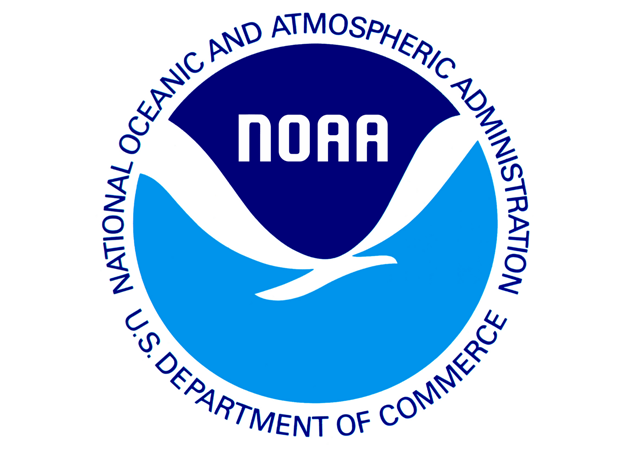 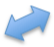 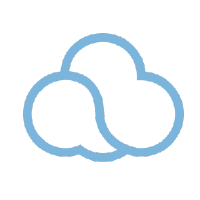 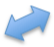 Cumulus
VIIRS
COGs
[Speaker Notes: We are using Landsat on AWS because it is easy and fast to access programmatically and allows us to get just the bands that we want
We aren’t using Sentinel on AWS because it doesn’t allow windowed reads, we’d have to process full scenes]
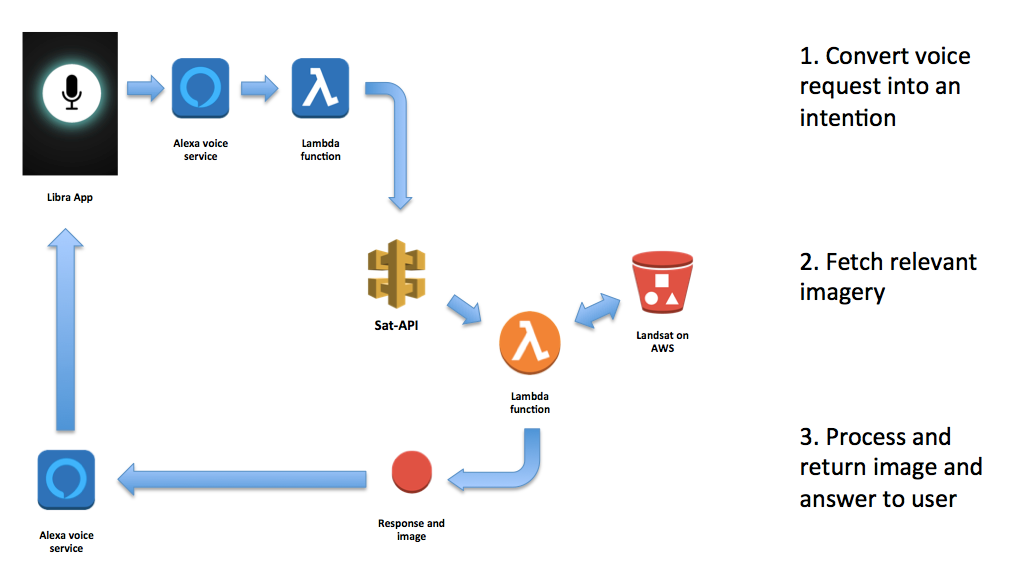 Under the hood
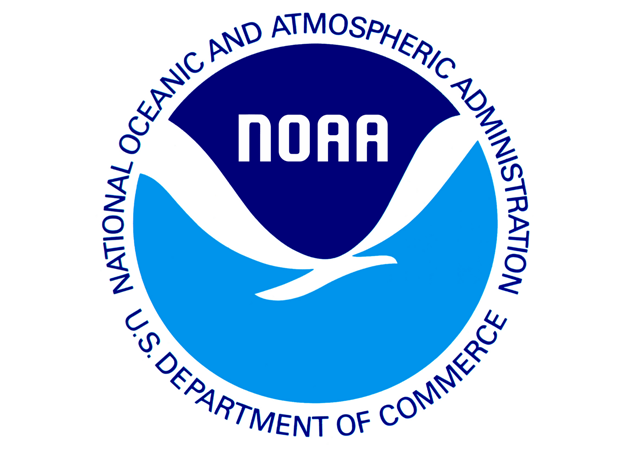 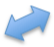 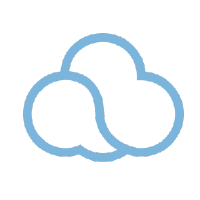 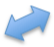 Cumulus
VIIRS
COGs
[Speaker Notes: We are using Landsat on AWS because it is easy and fast to access programmatically and allows us to get just the bands that we want
We aren’t using Sentinel on AWS because it doesn’t allow windowed reads, we’d have to process full scenes]
Who Uses EO Data?
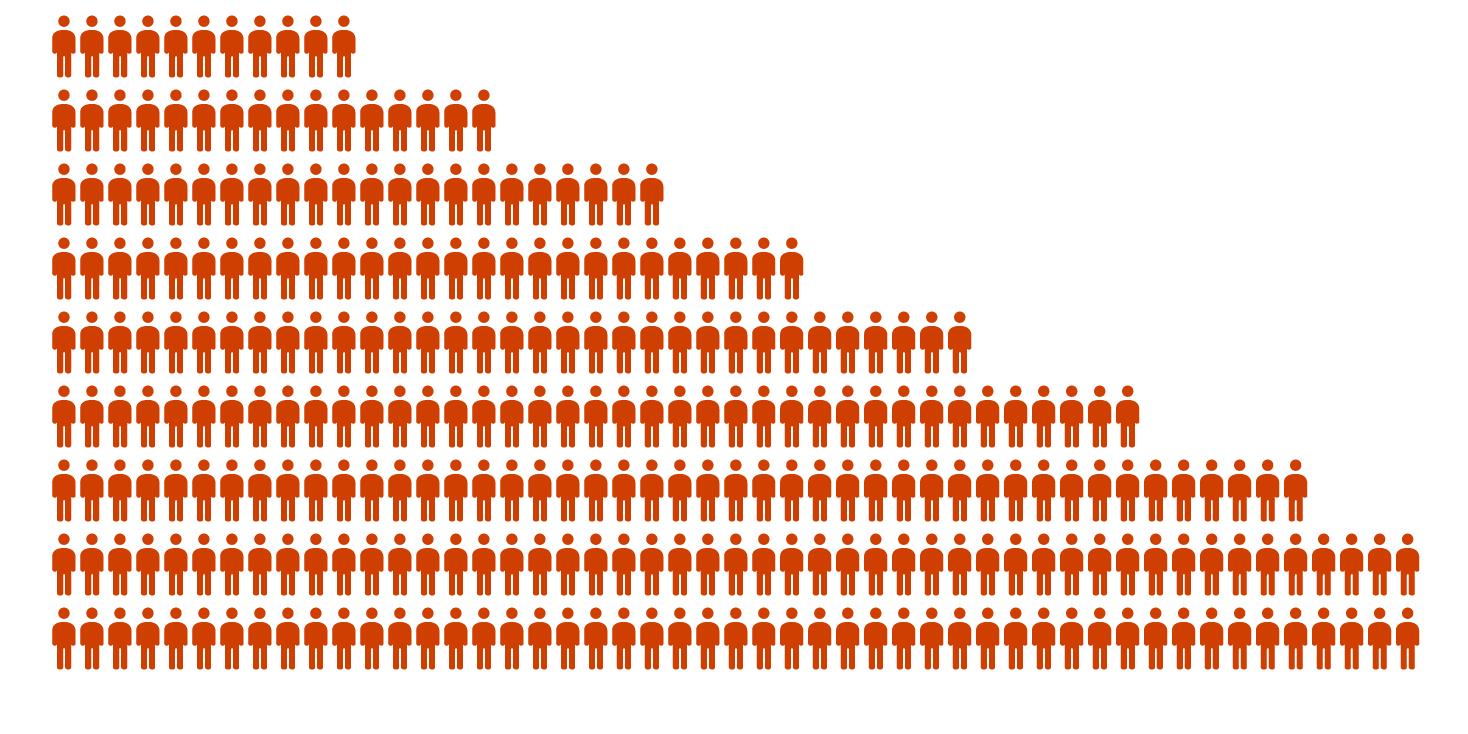 Casual Users
Students / Researchers
EO specialists
• Low/no EO skill
• Low EO skills
• High EO Skills
Traits
• Has specific tools and
   workflow
• No time/interest to learn 
  a platform
• Time/interest to learn and
  explore
• Producing for others
Want
Answers
Exploration
Ready to use data
Tool
Fit for purpose app
Data exploitation platform
Analysis ready data
Millions to billions
Thousands
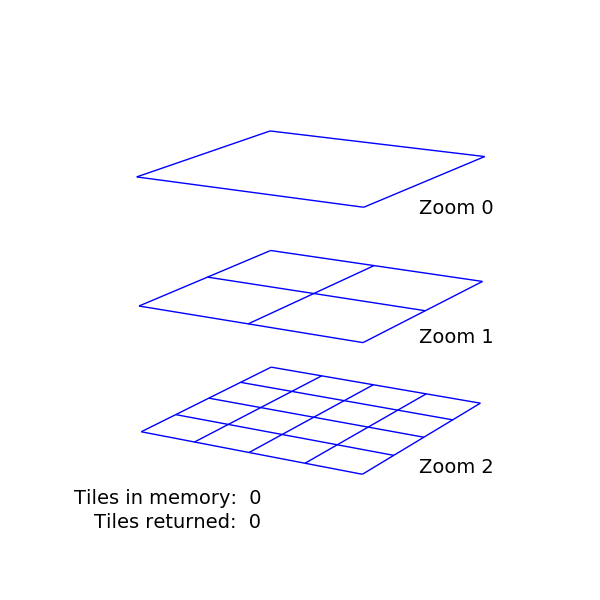 Analysis 
Ready Data

Prepping Pixels
• Time Series Data
• Coregistered
• Pixel alignment
• Consistent Surface reflectance
• Sensor alignment
[Speaker Notes: What do we need to do to our data to make it ready for modern uses. I’ll talk about three concepts.

And then I offer some]
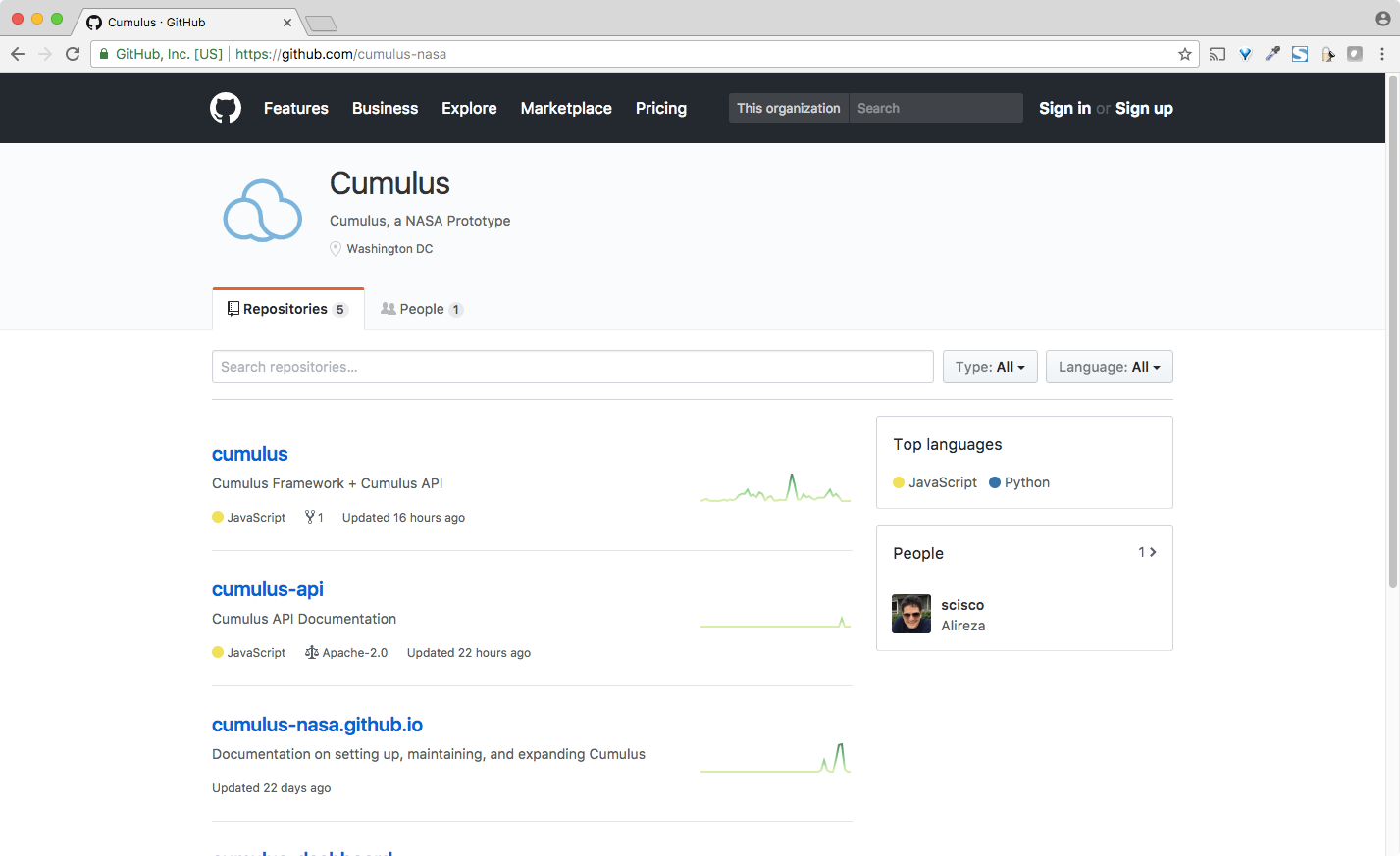 [Speaker Notes: Cumulus is open source.
The bigger points here are this:
NASA and others will use cumulus and frameworks like it to move archiving and operations into the cloud, that opens up possibilities, but data format matter
Dan Pilone’s notion of archive of convenience
Cumulus gives remarkable ability to create archives of conveneince]
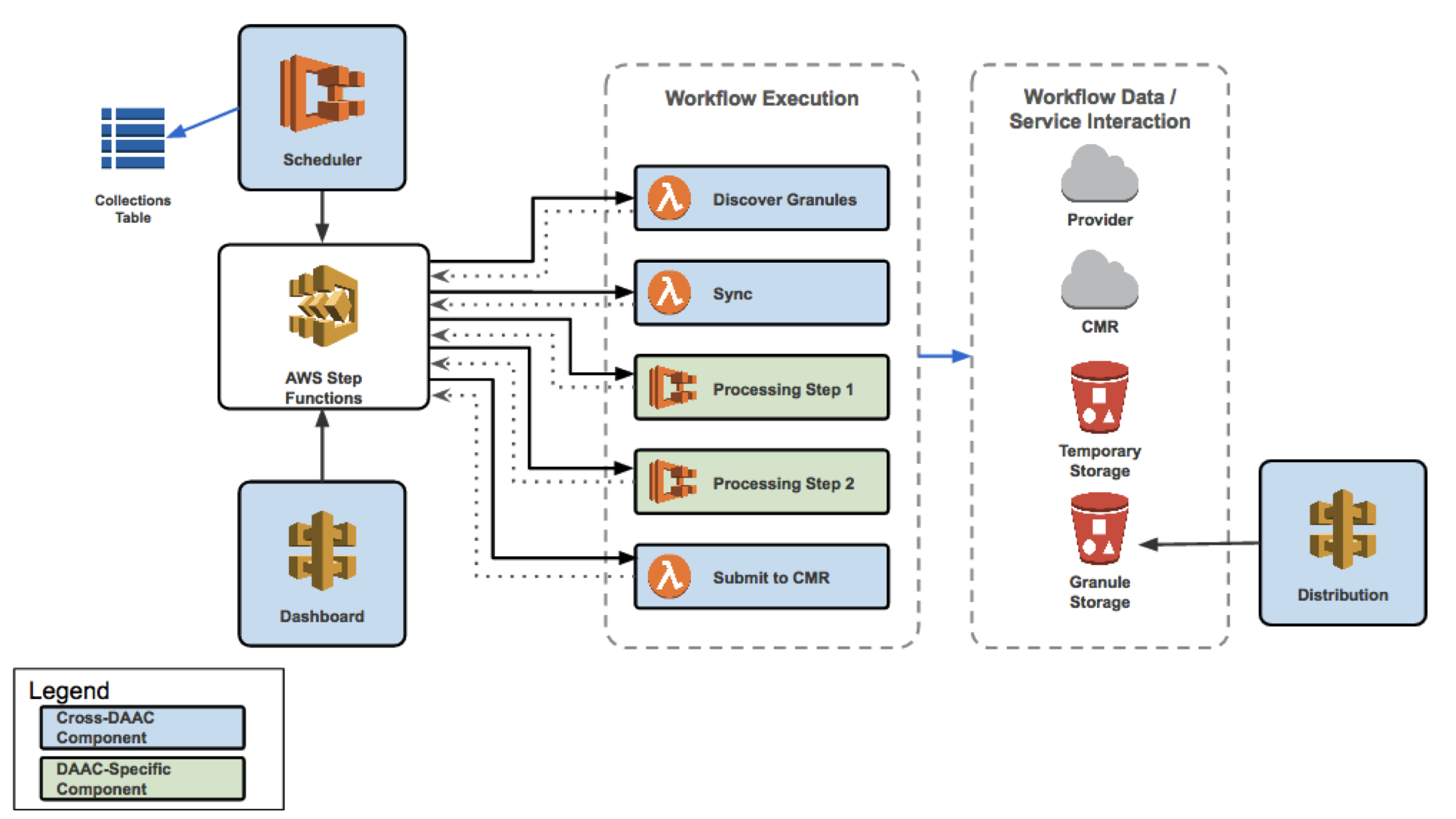 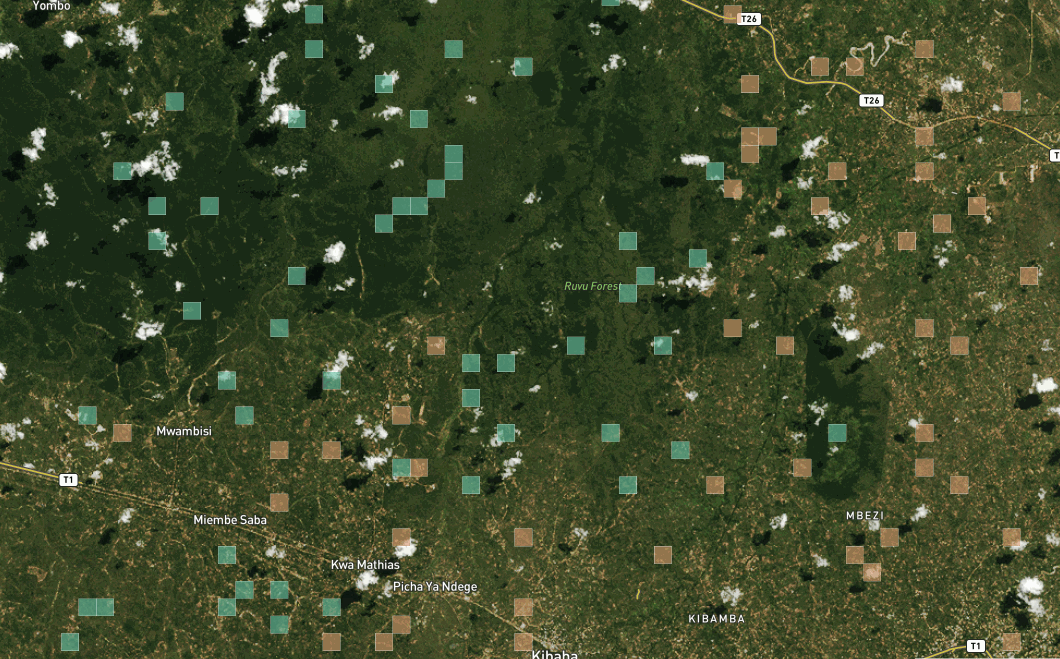 Application
   Ready Data

   Liberating Pixels
• Object Storage
• Windowed Reads
• Web native formats
• ML Ready Data
• Publicly available cloud
[Speaker Notes: What do we need to do to our data to make it ready for modern uses. I’ll talk about three concepts.

And then I offer some]
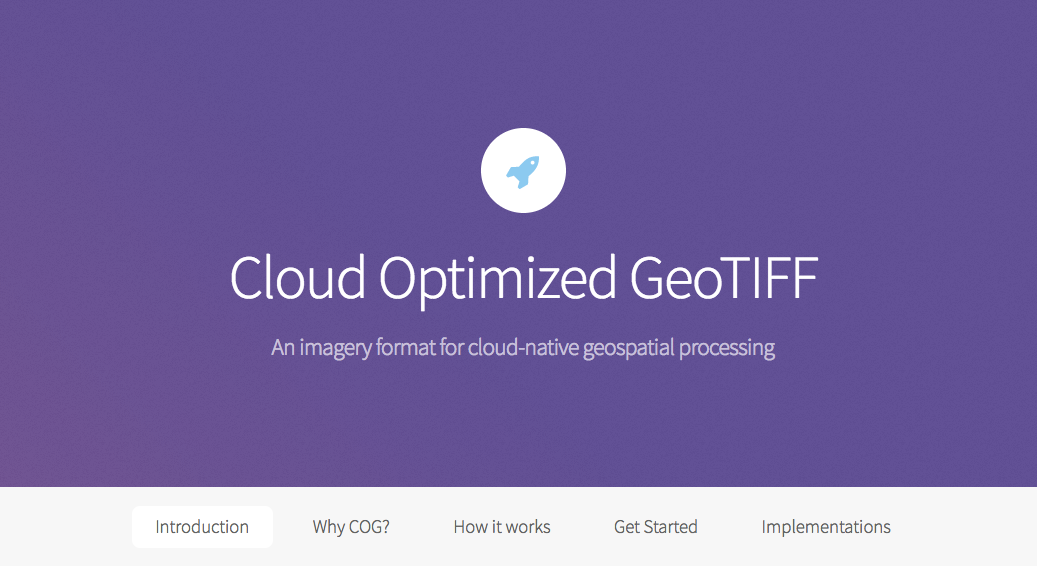 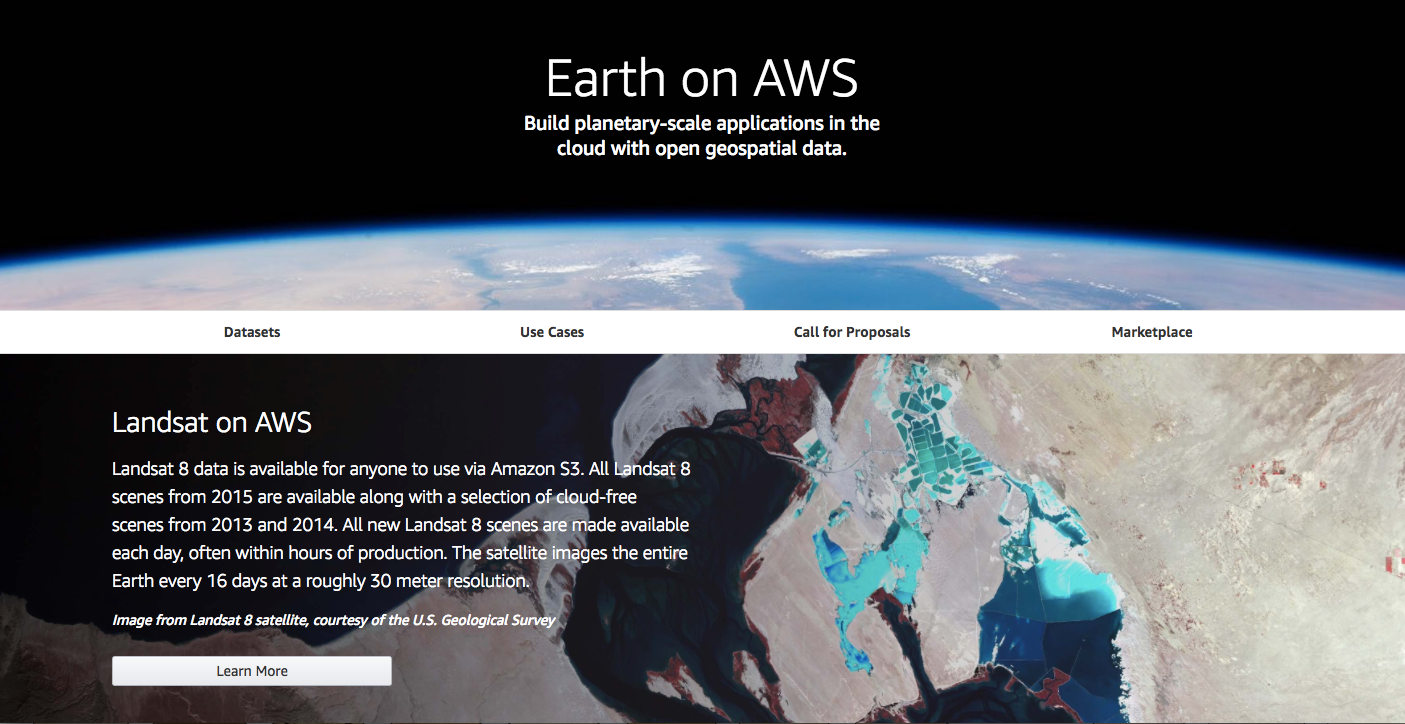 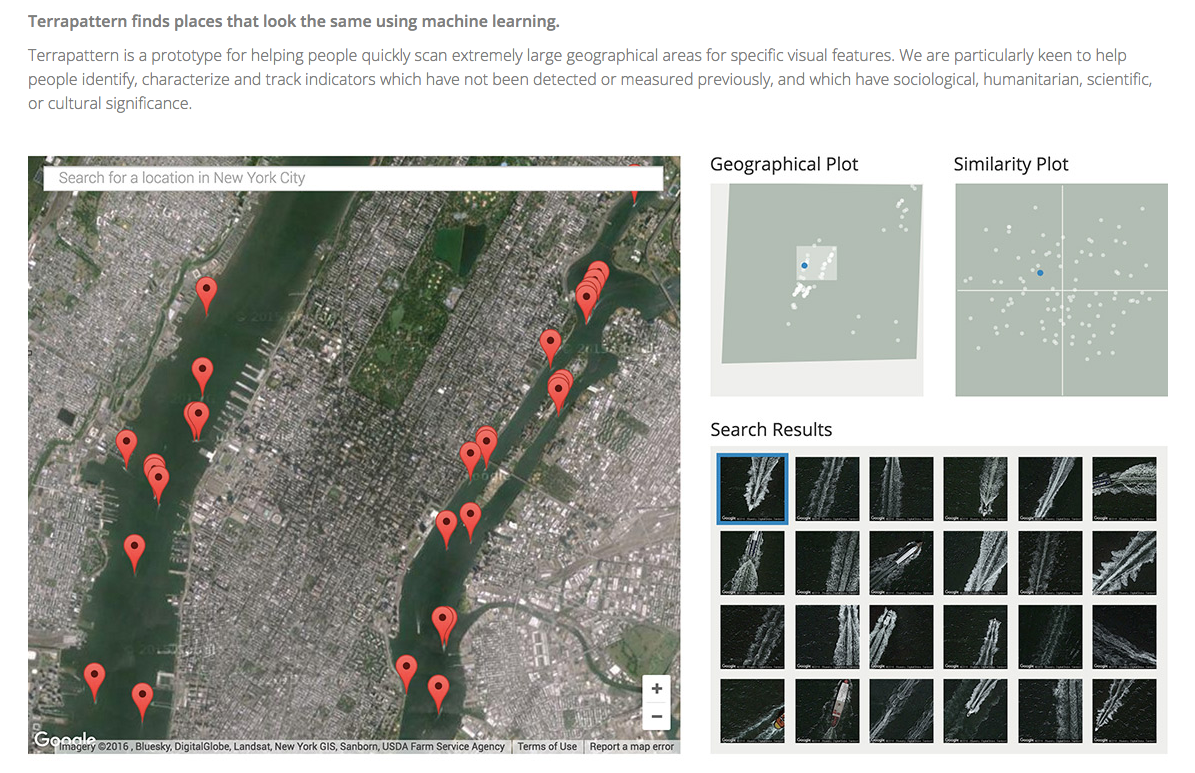 http://www.terrapattern.com/
[Speaker Notes: but maybe your users don't really care about a place over time. maybe they mostly care about places that are similar to eachother. in which case it might make more sense to store simple indexable representations of areas that can easily be sorted and compared (like terrapatern)
SO! if you don't know anything about the type of analysis that people will want to do, then you could do a lot worse that organizing your data in the lightest way possible
... app-ready data]
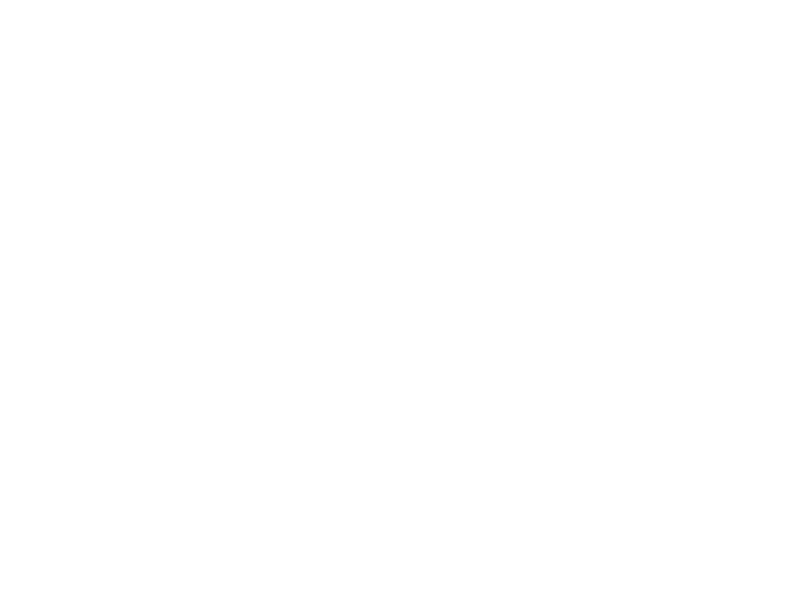 Machine Learning Ready Data
Applying ML/DL to images
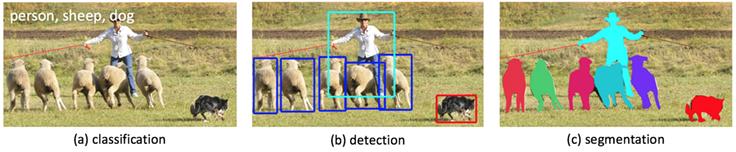 1. Classification: 
Detect if an object is in an image
2. Object detection: 
location, extent, and type of each object
3. Segmentation: 
Label every pixel of every object
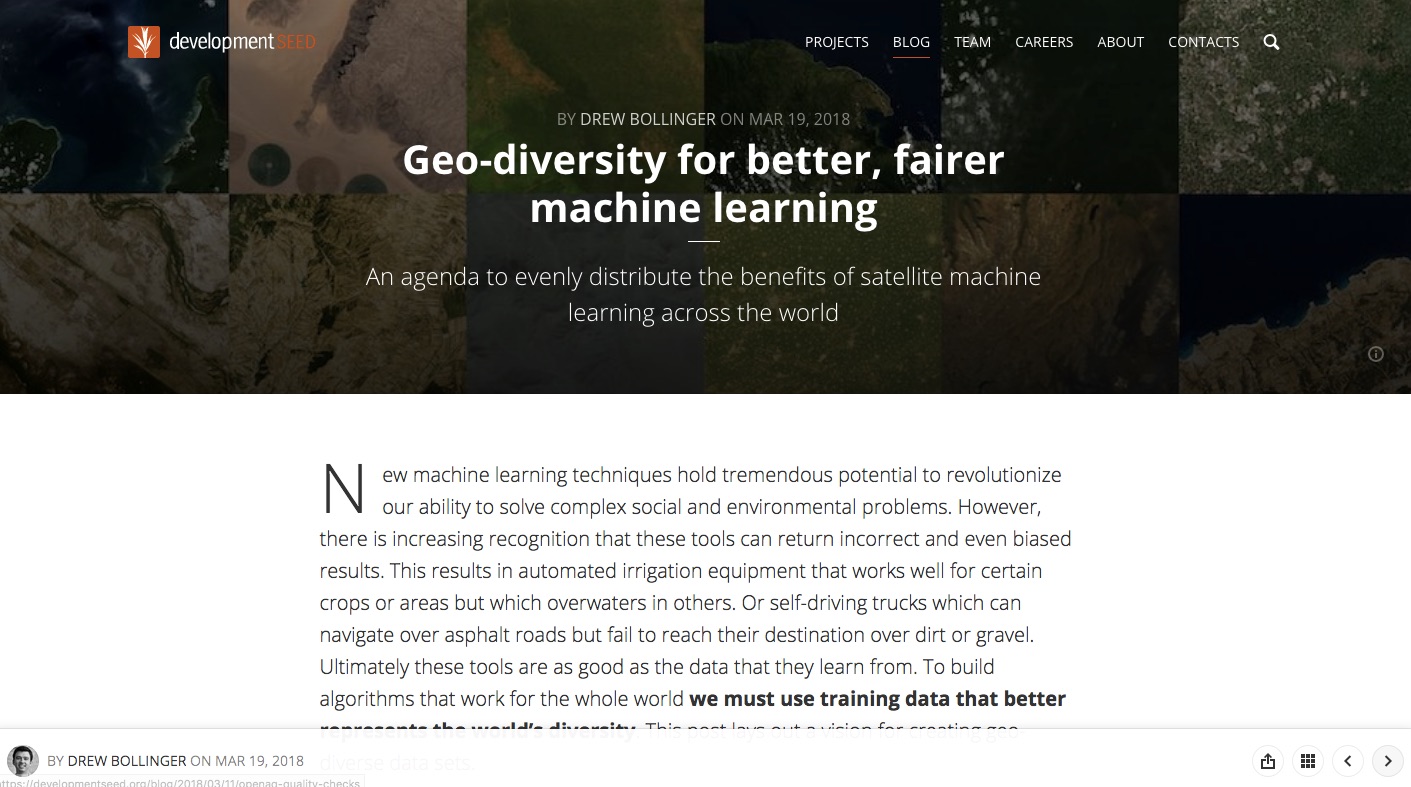 What we need:
• Open AARD data with global coverage
• Global high quality label data
• Label generation interfaces
• Training data generation & evaluation tools
[Speaker Notes: What do we need to do to our data to make it ready for modern uses. I’ll talk about three concepts.

And then I offer some]